Презентация к уроку технологии
     «Моделирование юбки» (7 класс)



Выполнил учитель технологии 
МАОУ «Центр образования
 Индустриального района «г.Перми
Мухамадиева Лилия Анфировна
О людях какой профессии идет речь в стихотворении
Объясните , как вы об этом догадались
Он стягивает волосы в пучок, за ухом карандаш…
На шее мягкий метр… Чертит
Линейкой отмеряя край. На ткани, там где кромка мажь
Тонкую, как губы твои, линию. Он вертит
Манекен в руках, тот словно бы танцует в подкладе платья
Из креп-шифона с рюшем
Какие тонкие изгибы и твои руки, их обвивают… сжать их…
Да только я боюсь прослушать…
Гул электрической машины. Ушко, челнок, игла
Он поправляет волосы, что падают на лоб…
Я тоже в этой мастерской, меня он не заметил…Тесьма
Меж нами кромка, бахрома, планшеты, желобок
Машинный… И ткани… ткани… одни ткани…
В рулонах сложенных… стоят перед глазами.                                                                          
               Кристина Никонова
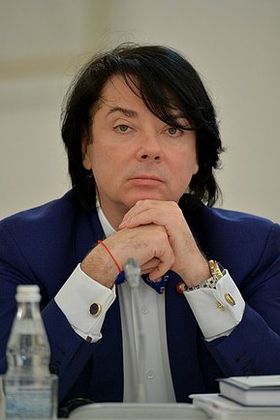 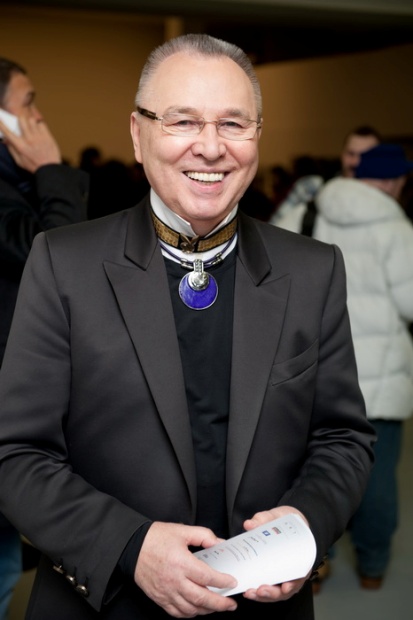 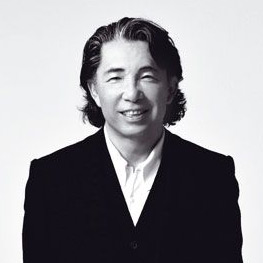 Влентин Юдашкин                            Такадо Кензо                        Вячеслав Зайцев
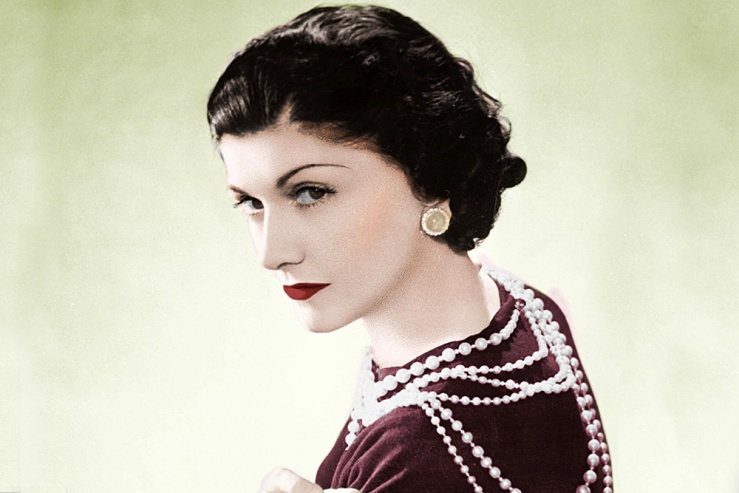 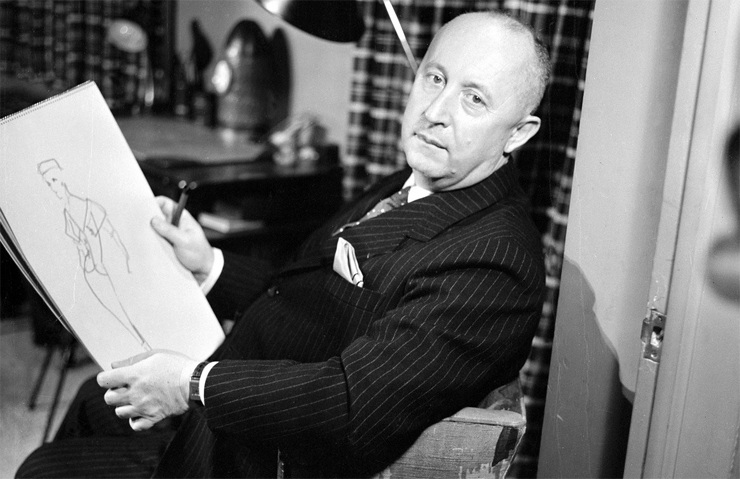 Коко Шанель                                        Кристиан Диор
КТО ЭТО?
Моделирование одежды
это создание эскизов швейных изделий с учетом характеристик используемых материалов, назначения изделия и фигуры человека
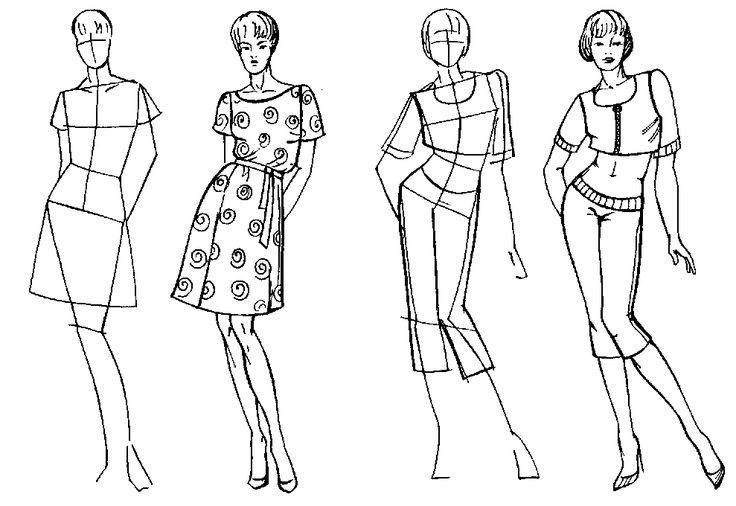 ВИДЫ МОДЕЛИРОВАНИЯ
Моделирование
МОДЕЛИ ЮБОК
Основные конструкции юбок

     Прямая        Коническая        Клиньевая
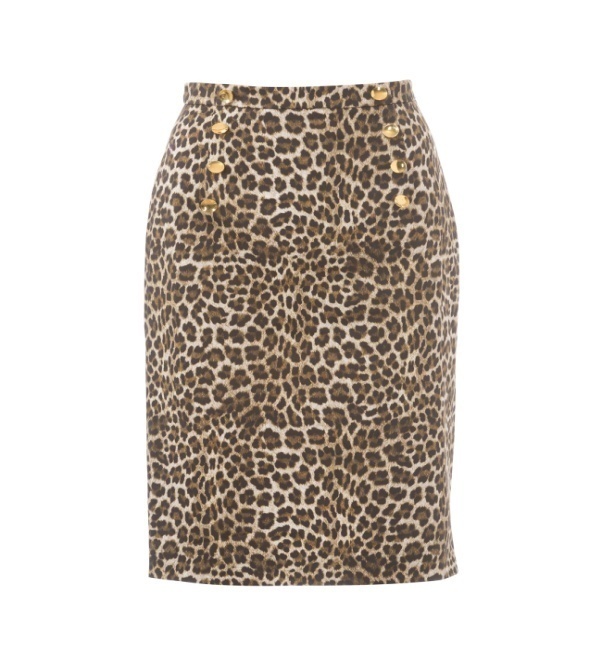 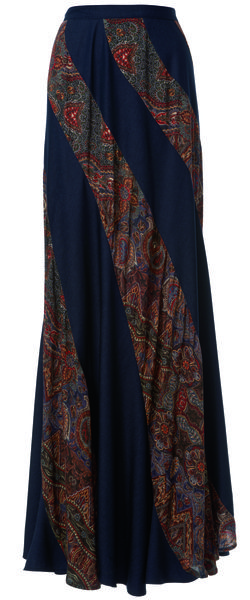 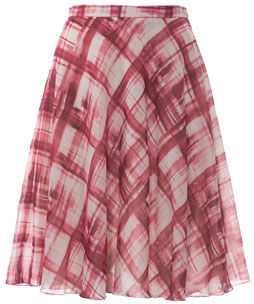 Ассортимент юбок
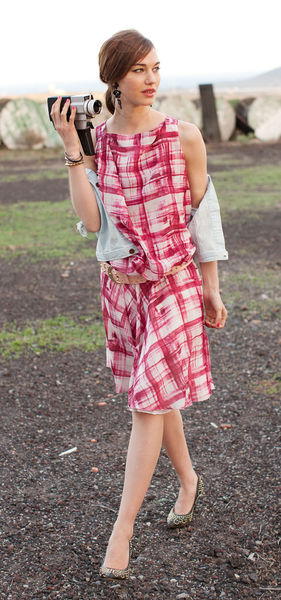 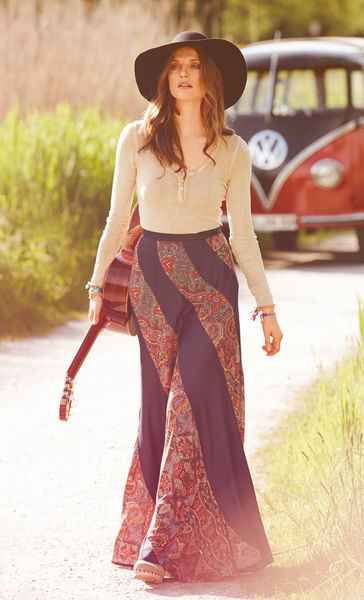 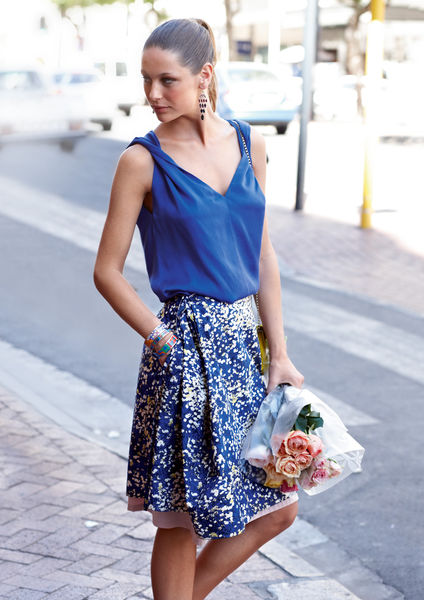 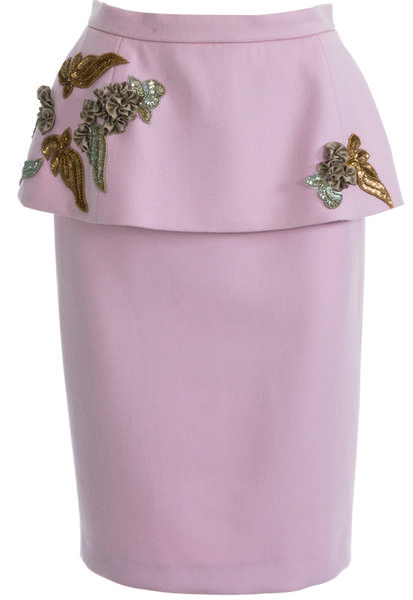 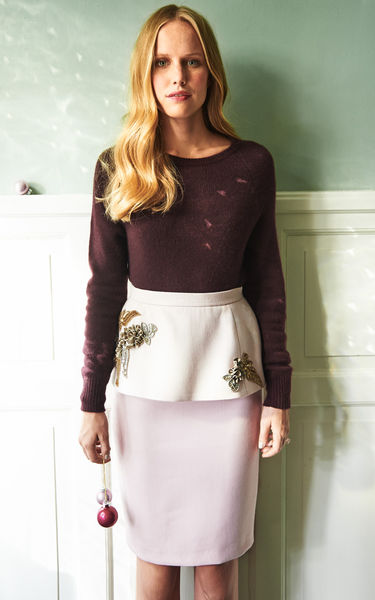 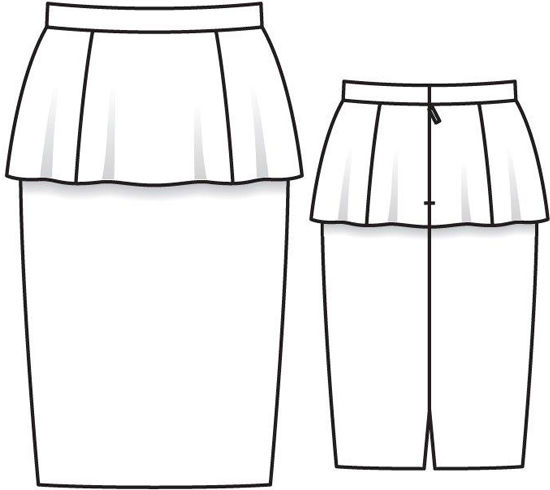 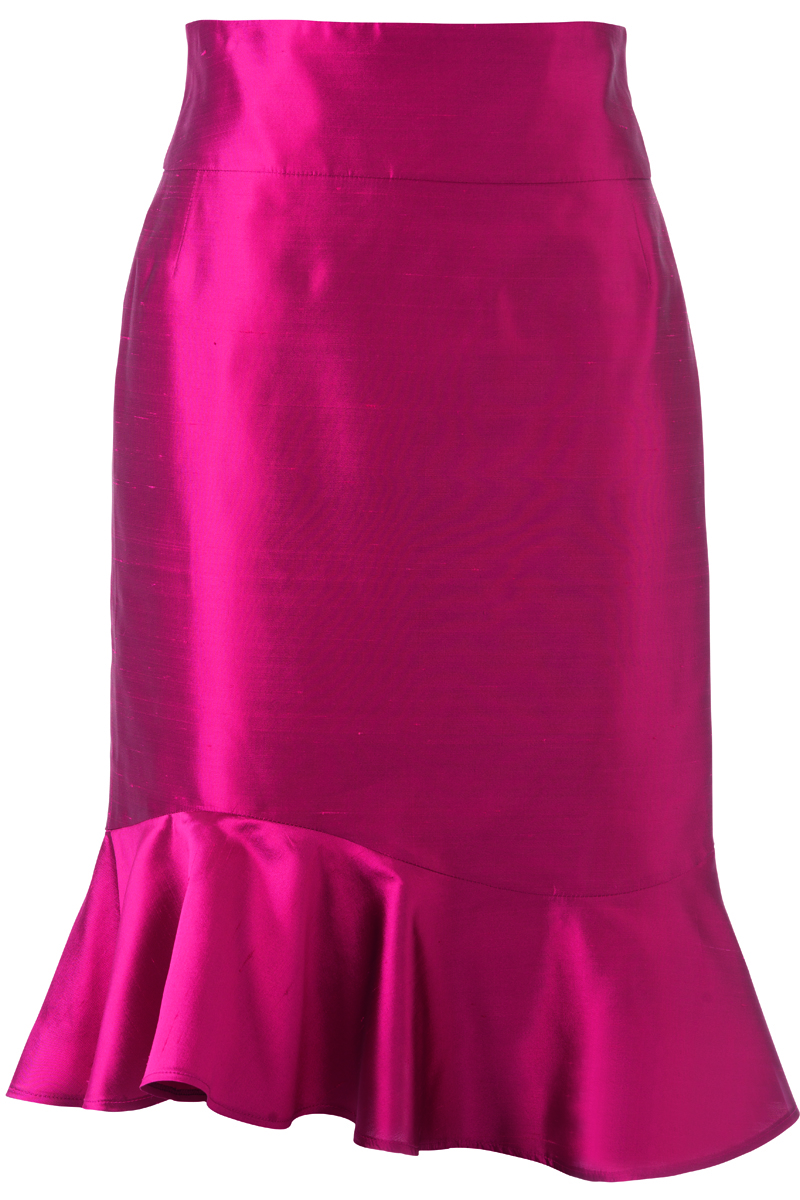 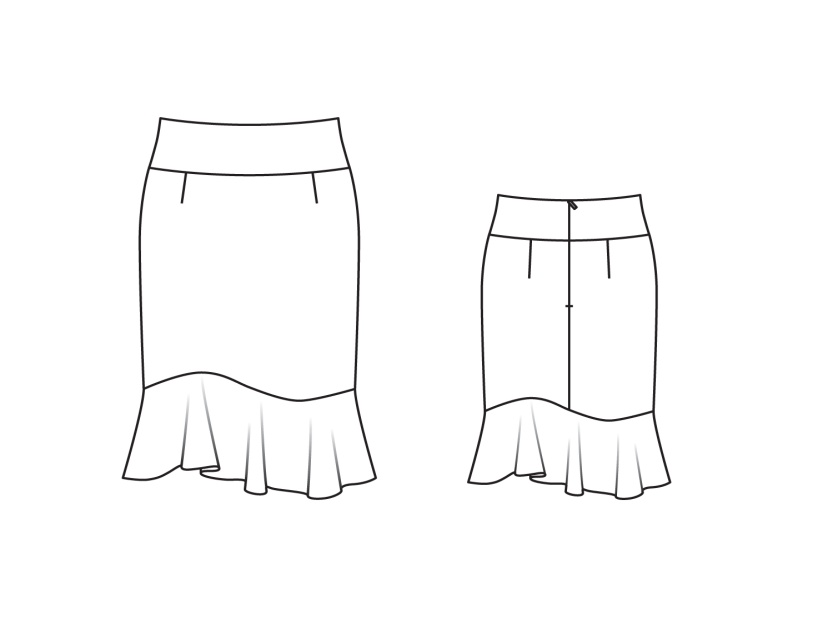 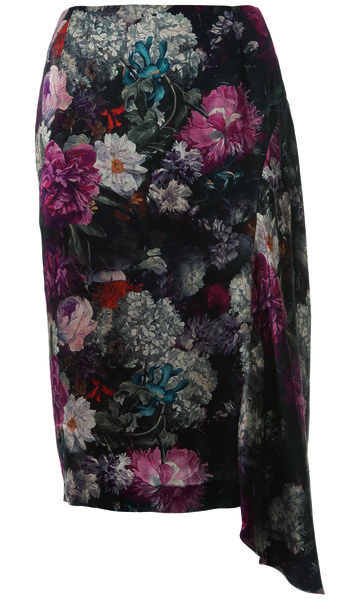 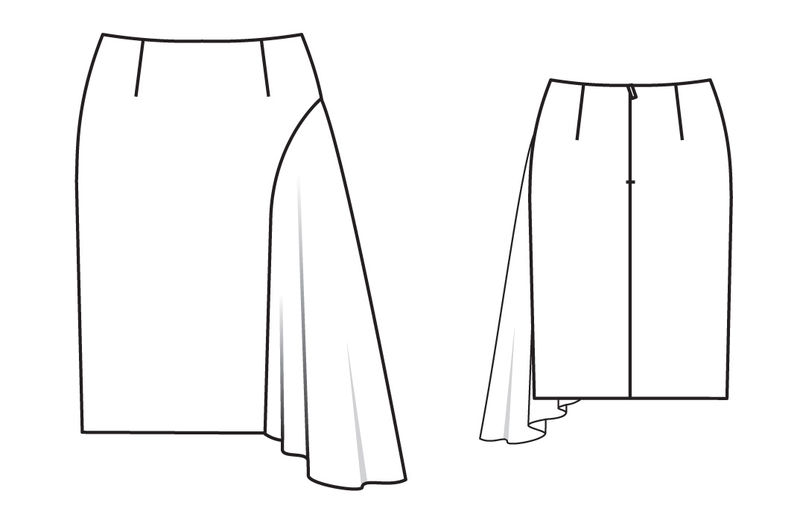 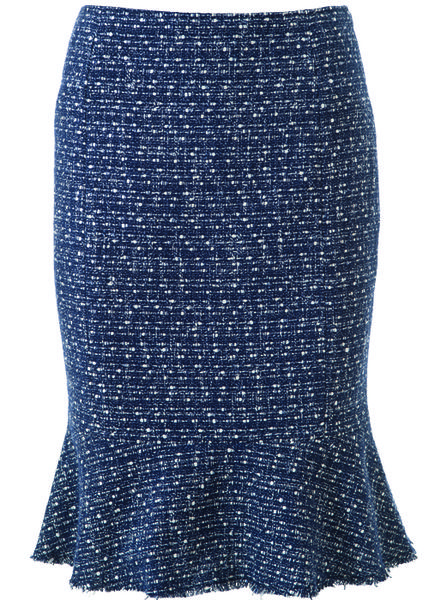 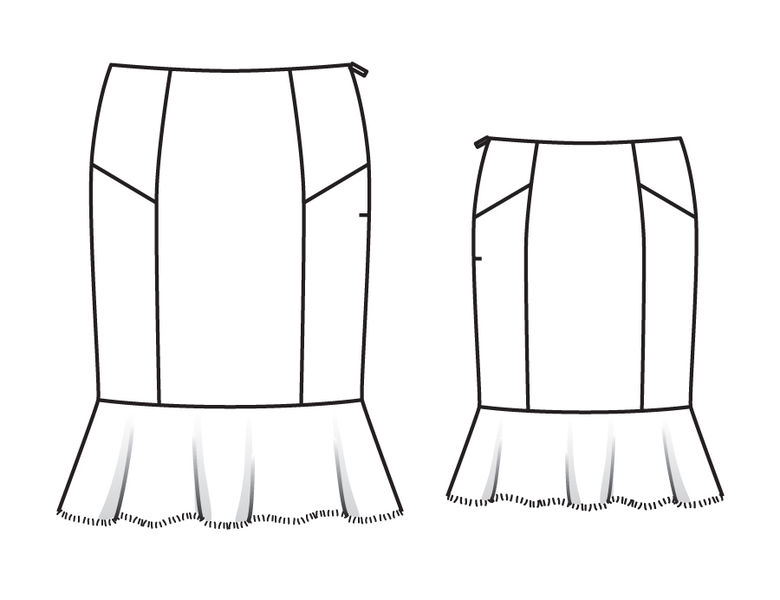 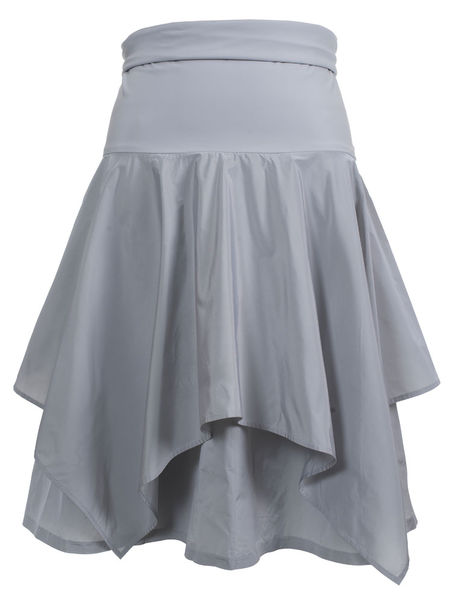 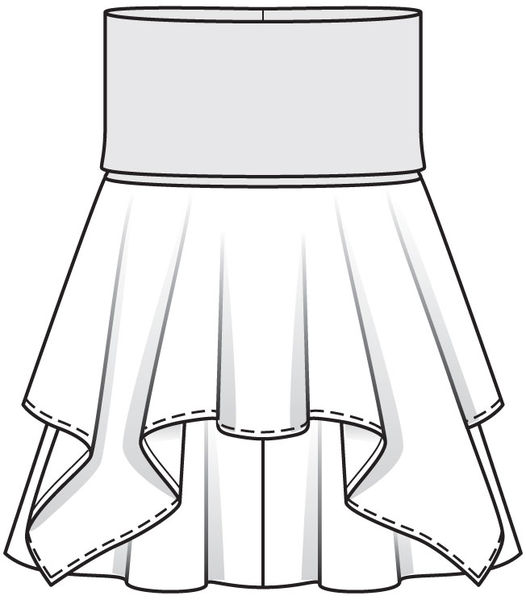 Цель урока????
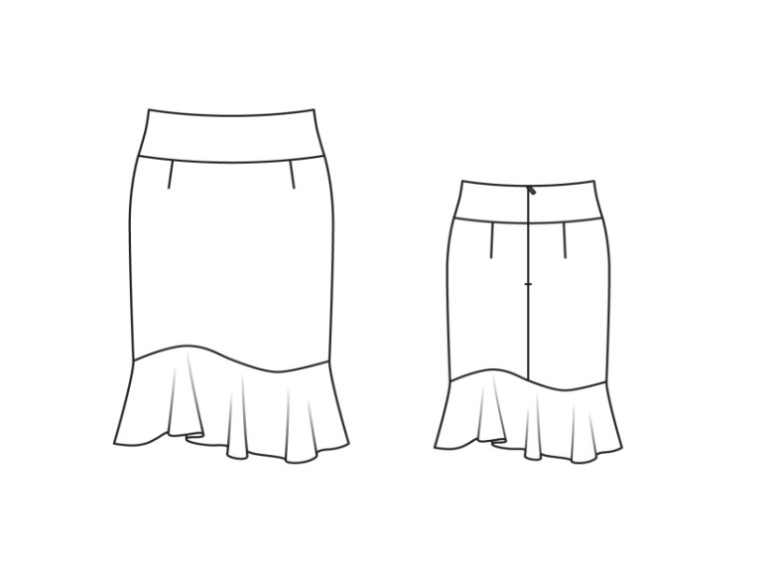 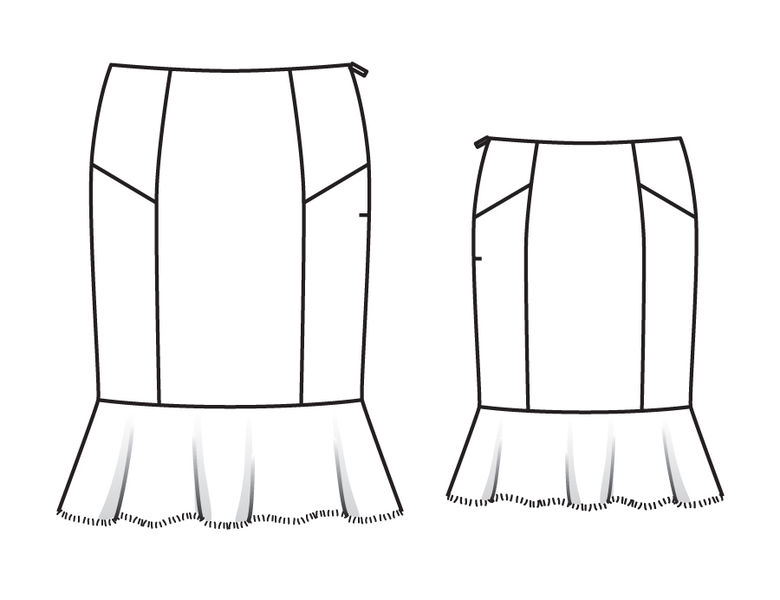 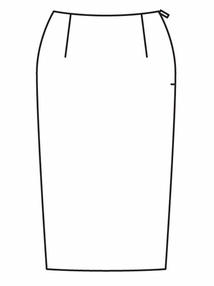 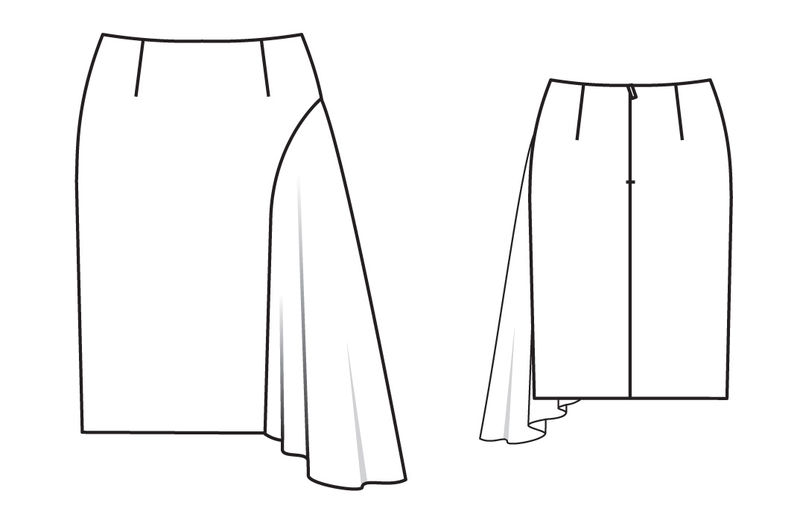 Задание
Выполнить моделирование юбки в соответствии с эскизом
Представить результат работы
ЦЕЛЬ УРОКА?
   Моделирование на основе чертежа прямой юбки